CHEM-C2230 Pintakemia
Kemian tekniikan kandidaattiohjelma
F. Lastname, F. Lastname, F. Lastname
Projektin otsikko
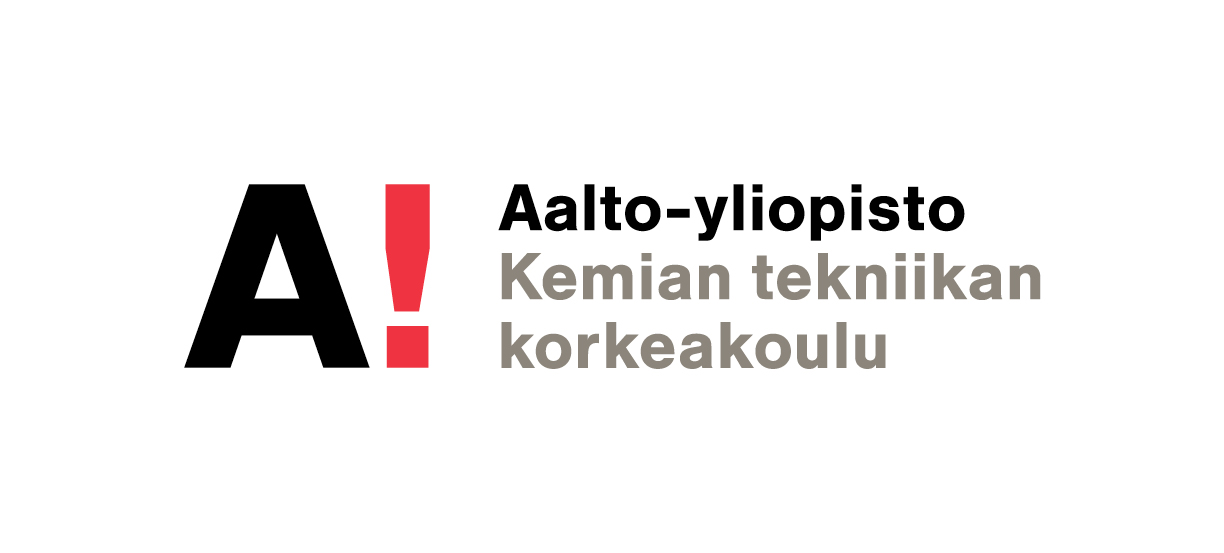 chem.aalto.fi